Rates and Predictors of Juvenile Recidivism  for Child Welfare Involved Youth
Allison Kurpiel 
Christian Connell
Sarah A. Font
The Pennsylvania State University 



Supporting Crossover Youth Involved with Child Welfare and Juvenile Court Systems 
October 5, 2023
Data for this analysis come from the Juvenile Court Judge’s Commission, the Office of Medical Assistance Programs, and the Office of Children Youth and Families in Pennsylvania. These entities do not endorse the conclusions of the author or certify the accuracy of analyses.
Funding for this project comes from the National Institutes of Health (2P50HD089922; R01HD095946)
Background
Compared to Juvenile Justice (JJ) – only youth, recidivism rates can be twice as high for crossover youth (Barrett et al. 2014; Chang et al. 2003; Herz et al., 2021)
Prior Research
Understanding Recidivism among CWS-involved Youth
Opportunities to offend

(2) Odds of being caught/detected
LaBerge et al. (2022) found that recidivism defined as self-reported delinquency was higher among JJ only youth than among dual system youth. 

(3) Mental health services
Active vs Not Active CWS Involvement
Expect that youth with active CWS case have higher recidivism than youth who do not have an active CWS case 

More surveillance

Implies greater current difficulties in home

Prior research supportive (Lee & Villagrana 2015; Ryan 2013)
CWS Placements
Could relate to higher recidivism risk than having only a report
Maltreatment likely more serious


Could also relate to lower recidivism risk 
Reduced opportunities to offender/more appropriate monitoring
Mental Health Services
Should reduce recidivism risk 
Receiving services should reduced strain and offending

Could function as a proxy for risk (Dierkhising et al., 2019).
Recidivism Predictors: Likely vary by Gender
Distinct pathways to recidivism for males and females in the adult literature (Reisig, Hotlfreter, & Morash, 2006)

Abuse and neglect experiences in childhood are often the precipitant for delinquent behavior in females (Zahn et al., 2008)
The Current Study: Aims
To examine the rates of recidivism among crossover youth and assess how type and timing of system experiences with CWS, JJ, & mental health services influence risk of:

1) First recidivism
2) Multiple/subsequent recidivism 
3) Recidivism that escalates in seriousness 
(i.e., being charged with a higher-ranking offense than all previous offenses)
The Current Study: Research Questions
Research Question 1: 
What are the rates and characteristics of JJ recidivism among child welfare involved youth by type of initial offense?   

Research Question 2: 
How are system experiences associated with risk for first and recurring recidivism and, specifically, escalation of offending?
Data
Official records from the Pennsylvania Juvenile Court Judges’ Commission (JJ records)

Child welfare system cases from the Office of Children, Youth, and Families in the Pennsylvania Department of Human Services (CWS records)

Mental health medical records from the Office of Medical Assistance Programs obtained from the Pennsylvania Department of Human services (OMAP records).


Sample: 
CWS and JJ involvement during the study period
Measures: Juvenile Justice Charges
Initial JJ contact: earliest recorded referral, categorized according to the most severe charge (= charge with the highest rank) in that referral 
Charge types: violence/weapons/threats (“violence +”, sex offenses, drug/DUI offenses, 	financial, disorderly conduct/obstruction of justice/traffic (disorderly +), and criminal		 mischief 
dropped all transfers

JJ active binary variable
1= open JJ case
0= not open JJ case

Highest grade of initial contact included (felony, misdemeanor)
Measures: Recidivism
Any new JJ referral, regardless of adjudication status or the status of the previous JJ contact.
Measures: Active CWS involvement
Categorical variable:
No active CWS involvement (ref; =0) 
CWS report with no placement (=1)
Kinship placement (=2)
Non-relative foster care placement (=3)
Group home or institutional placement (=4)
All other placements (=5)
Measures: Mental Health Claims
Binary Measure: Any during year prior to JJ contact 
Professional services 
Inpatient/outpatient

Binary Measure: Any during study period 
Professional Services 
Inpatient/outpatient
Covariates: Age at initial JJ, Race/ethnicity, gender, County
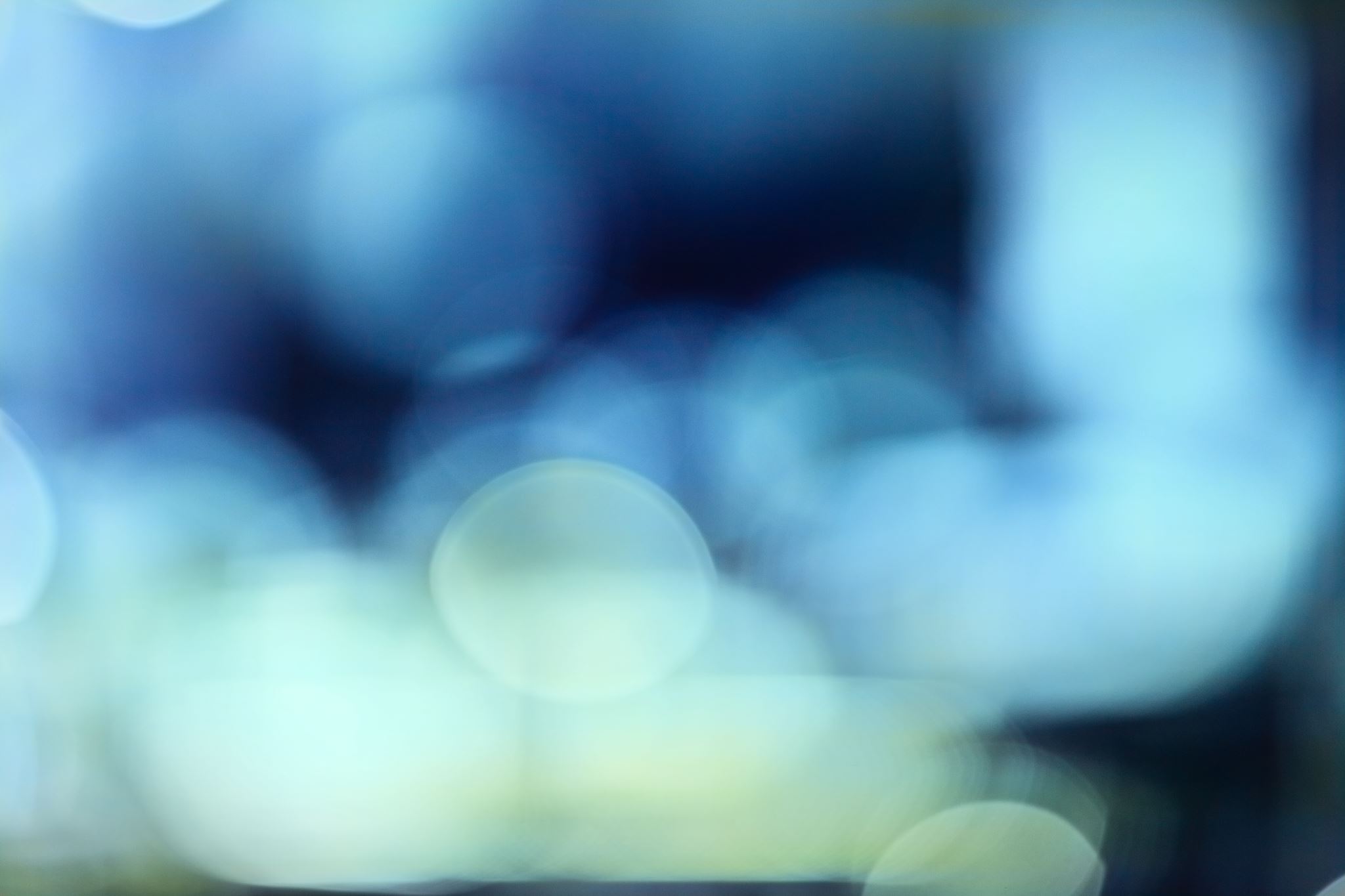 Analytic Strategy
Sample Characteristics (N= 14,166)
65% Male				55% Rural				
54 % NH White			10% Philadelphia
31% NH Black 			8% Allegheny
12% Hispanic 			28% Other urban 
Average age at initial JJ: 14
Descriptive Statistics
Most serious Initial JJ offense type 
 40% Violence +
  9% Sex 
 14% Drug/DUI 
 21% Financial 
 12% Disorderly Conduct + 
  6% Criminal Mischief 

66% Misdemeanor (34% Felony)
CWS Placements
 5% kinship
 6% nonrelative 
 21 % GH/institution 
 4% other
Descriptive Statistics
Mental Health claims 
Year Before Initial JJ
52% any professional services 
17% inpatient/outpatient
During study period 
67% any professional services 
22% inpatient or outpatient
Research Question 1:
What are the rates and characteristics of JJ recidivism among child welfare involved youth by type of initial offense?
Recidivism Rates
Any Recidivism 
50% of the full sample
42% of females
55% of males 

Recidivism while JJ active 
36% of the full sample 
28% females 
40% males
Recidivism while not JJ active
31% of the full sample
25% of females
34% of males
Any Recidivism by initial JJ offense type (% full sample)
Females
Most Severe Initial JJ Charge
Note: categories with fewer than 10 individuals are not reported.
Charge Types for Recidivism Referrals
Males
Most Severe Initial JJ Charge
Charge Types for Recidivism Referrals
Research Question 2: 
How are system experiences associated with risk for first and recurring recidivism and, specifically, escalation of offending?
Controlling for: most severe initial offense type, highest grade initial JJ, race/ethnicity,  age, and county
Controlling for: most severe initial offense type, highest grade initial JJ, race/ethnicity, and county
Controlling for: most severe initial offense type, highest grade initial JJ, race/ethnicity, and county
Controlling for: most severe initial offense type, highest grade initial JJ, race/ethnicity, and county
Controlling for: most severe initial offense type, highest grade initial JJ, race/ethnicity, and county
Controlling for: most severe initial offense type, highest grade initial JJ, race/ethnicity, and county
Initial Conclusions
Recidivism rates do not vary much by most severe type of initial JJ 

Active JJ case is associated with increased risk of first and escalating recidivism for males and females 

CWS reports associated with increased risk (vs non-active CWS)
CWS Placements 
GH/Institution – increased risk females 
Most placement types – decreased risk for males 

MH service variables: generally associated with increased risk
Limitations
Do not have CWS involvement before study period 

Maltreatment all likely more serious than the full population of crossover youth 

Not all youth observed until age 18 

COVID decreases in JJ charges
Thank you! Questions?Allison Kurpiel Email: aek271@psu.edu
Supplementary/Full models
Total Number Recidivism referrals by initial JJ offense type